ОЛИМПИЙСКИЕ ИГРЫ 2014 ГОДА
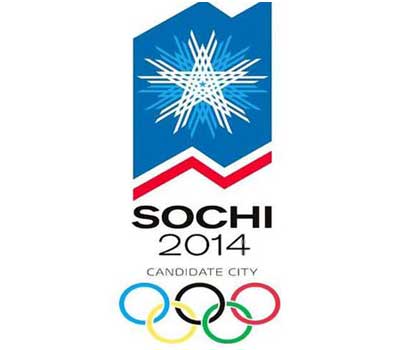 Наилучших Россия зовёт в лучший крайДля спортивных экзаменов в Сочи.Олимпиец, ты если играешь – играй,Чтоб страны были радостны очи. 
Хорошо, что становятся люди дружнейСоревнуясь, с рекордами споря…Олимпийские игры ликующих дней,Торжествуйте у Чёрного моря! 
Олимпийские игры на снежных горах –Результаты и климат, как в сказке.И в коньках, да и в лыжах, в хоккейных голахРасцветают новейшие краски…
Здоровью спортсменов полезен контраст, –Чемпионы же духом, как тигры…И дельфины приветствуют ласкою ластЗимние Олимпийские игры.
Олимпийские кольца — Это официальная эмблема Олимпийских Игр. Эмблема состоит из пяти сцепленных между собой колец (кругов). Разработан этот символ самим основателем современных Олимпийских Игр — бароном Пьером де Кубертеном в 1913 году. Идея была им взята из изображений подобных колец на древнегреческих предметах.
     
     Существует неподтвержденная версия, что 5 колец Пьер де Кубертен связывал с пятью частями света: Европа — синий, Америка — красный, Азия — жёлтый, Африка — чёрный, Австралия — зелёный. На флаге любого государства мира присутствует по крайней мере один цвет из представленных на эмблеме.
Олимпийские  кольца
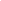 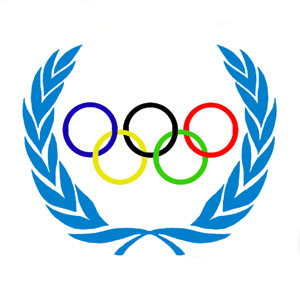 Современные Олимпийские Игры, которые мы видим сегодня, были придуманы Французом, Пьером де Кубертеном, который был вдохновлен Олимпийскими фестивалями и решил восстановить игры. Много попыток были сделаны восстановить игры, но усилия Кубертена принесли плоды в конце 19-ого столетия, только из-за его явного постоянства. В конечном счете, Международный Олимпийский Комитет был основан в 1894, и первые современные Олимпийские Игры были проведены два года спустя в 1896 в Афинах.
История  олимпийских  игр
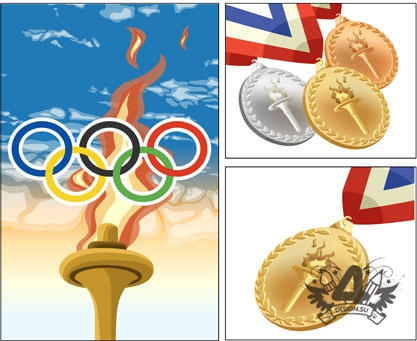 Эмблемы  олимпийских  игр  2000 – 2012 г. г.
Эмблемы  летних  олимпийских игр
Эмблемы  зимних олимпийских игр
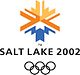 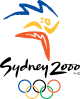 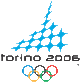 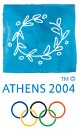 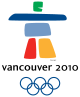 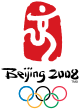 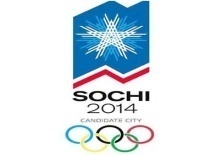 2 марта   
 сочинцы выбирали президента и талисман 
Олимпийских игр
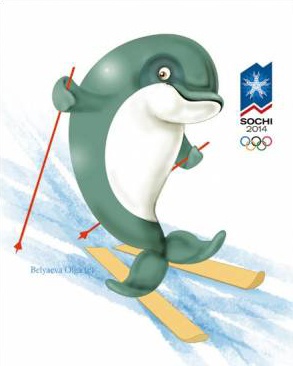 Муниципальное дошкольное образовательное  бюджетное учреждение 
детский сад № 7 комбинированного вида города Свободного
26.04.2012 г.

     В нашем саду проходило спортивное мероприятие «Путешествуя – играем». Участники   родители и дети подготовительной   группы.
26.04.2012 г.

     В нашем саду проходило спортивное мероприятие «Путешествуя – играем». Участники   родители и дети подготовительной   группы.
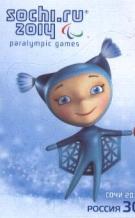 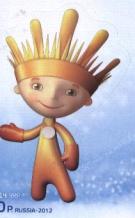 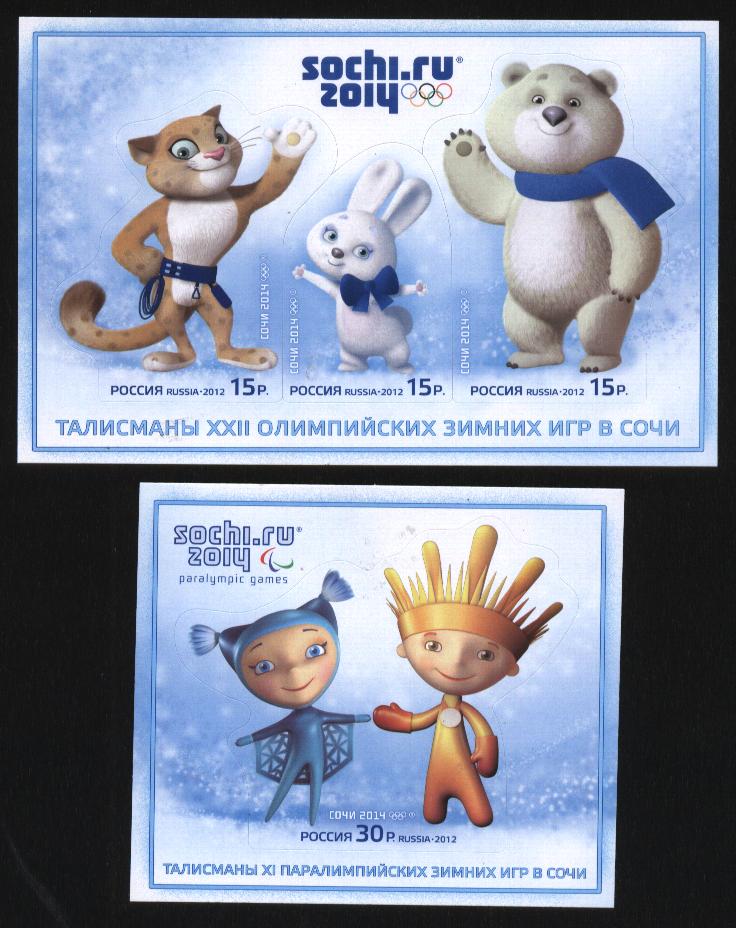 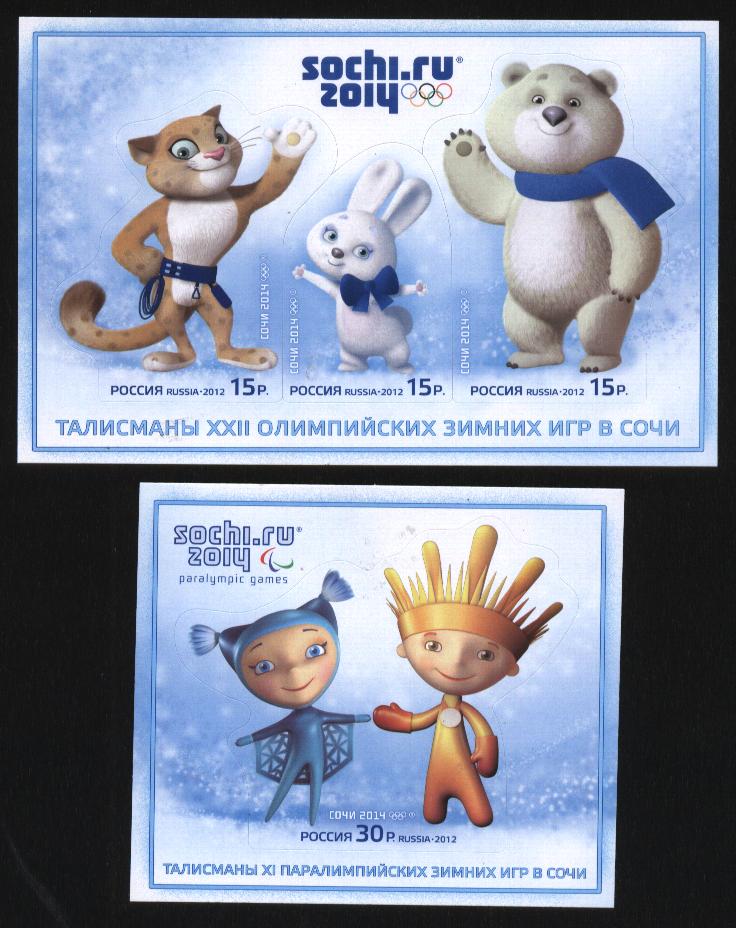 Это  5-е  малые Олимпийские  игры  нашего  сада.
Это  5-е  малые Олимпийские  игры  нашего  сада.
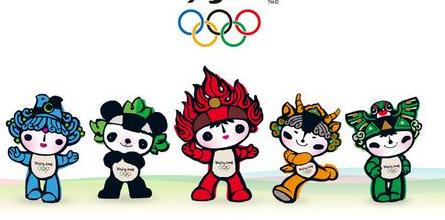 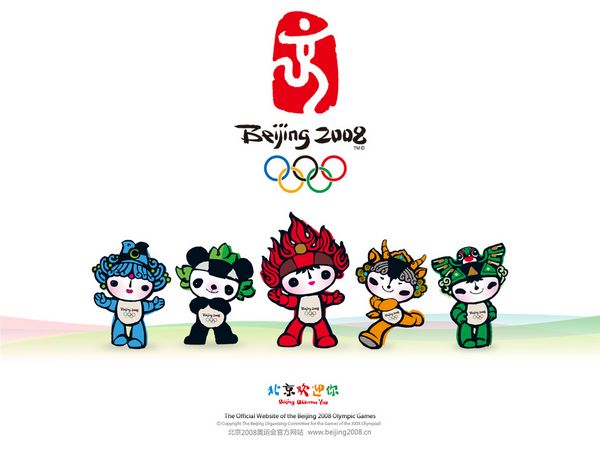 МДОБУ д/с №7 г. Свободный - 2012
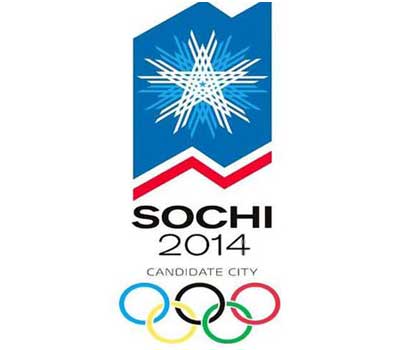 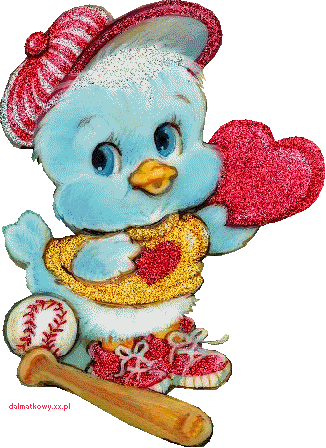 Талисман  V 
  олимпийских  
   весенних  игр
Книга
 
«Олимпийские  игры»
автор: инструктор  по  ф/к  
   МДОБУ д/с № 7
 г. Свободного 
  А.А. Холодная
г. Свободный  
2012 г.